Figure 3. GC connectivity for the left (A,C,E,G) and right (B,D,F) TPAs for the low (A,B), medium (C,D), and high ...
Cereb Cortex, Volume 22, Issue 8, August 2012, Pages 1923–1934, https://doi.org/10.1093/cercor/bhr265
The content of this slide may be subject to copyright: please see the slide notes for details.
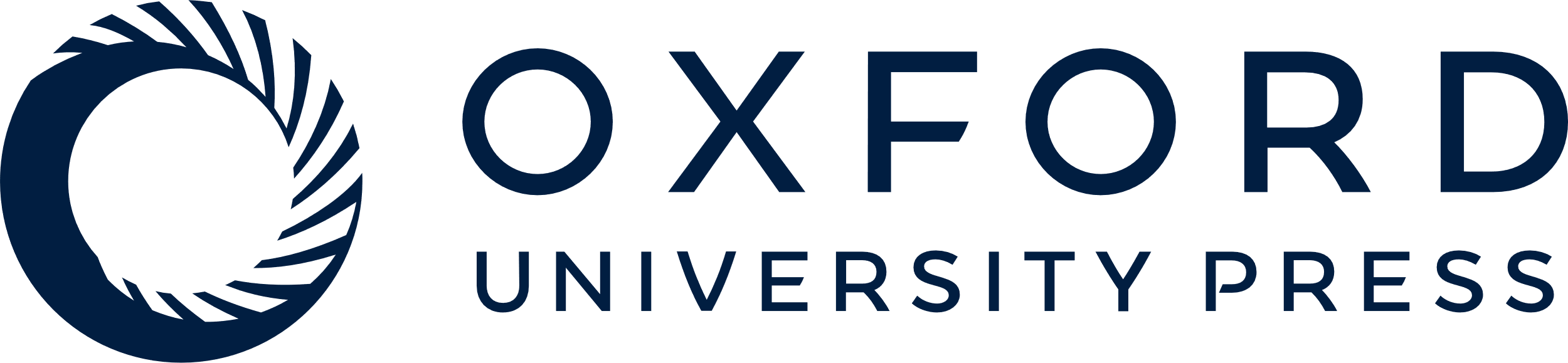 [Speaker Notes: Figure 3. GC connectivity for the left (A,C,E,G) and right (B,D,F) TPAs for the low (A,B), medium (C,D), and high (E,F,G) gamma subbands. In general, the left TPA demonstrated greater connectivity with the right TPA as compared with other brain areas regardless of the subband (A,C,F) and the right TPA demonstrated greater connectivity with the left TPA and the right IFA regardless of the subband (B,D,F). (G) DRs demonstrated greater connectivity between the left TPA and other brain areas in the high gamma frequency subband as compared with TRs. Error bars represent standard error.


Unless provided in the caption above, the following copyright applies to the content of this slide: © The Authors 2011. Published by Oxford University Press.This is an Open Access article distributed under the terms of the Creative Commons Attribution Non-Commercial License (http://creativecommons.org/licenses/by-nc/3.0), which permits unrestricted non-commercial use, distribution, and reproduction in any medium, provided the original work is properly cited.]